Staff Reading Recommendations
To help celebrate Libraries Week 2018 staff were asked to recommend a book of their choice to pupils.
These are the books they have chosen.
Libraries Week 2018 – celebrating the power of libraries and reading.
Dr Gardner Recommends ‘Blur: 3862 Days’ by Stuart Maconie.
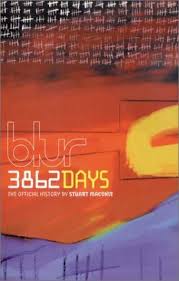 Linda McGurk Recommends ‘Danny the Champion of the World’ by Roald Dahl.
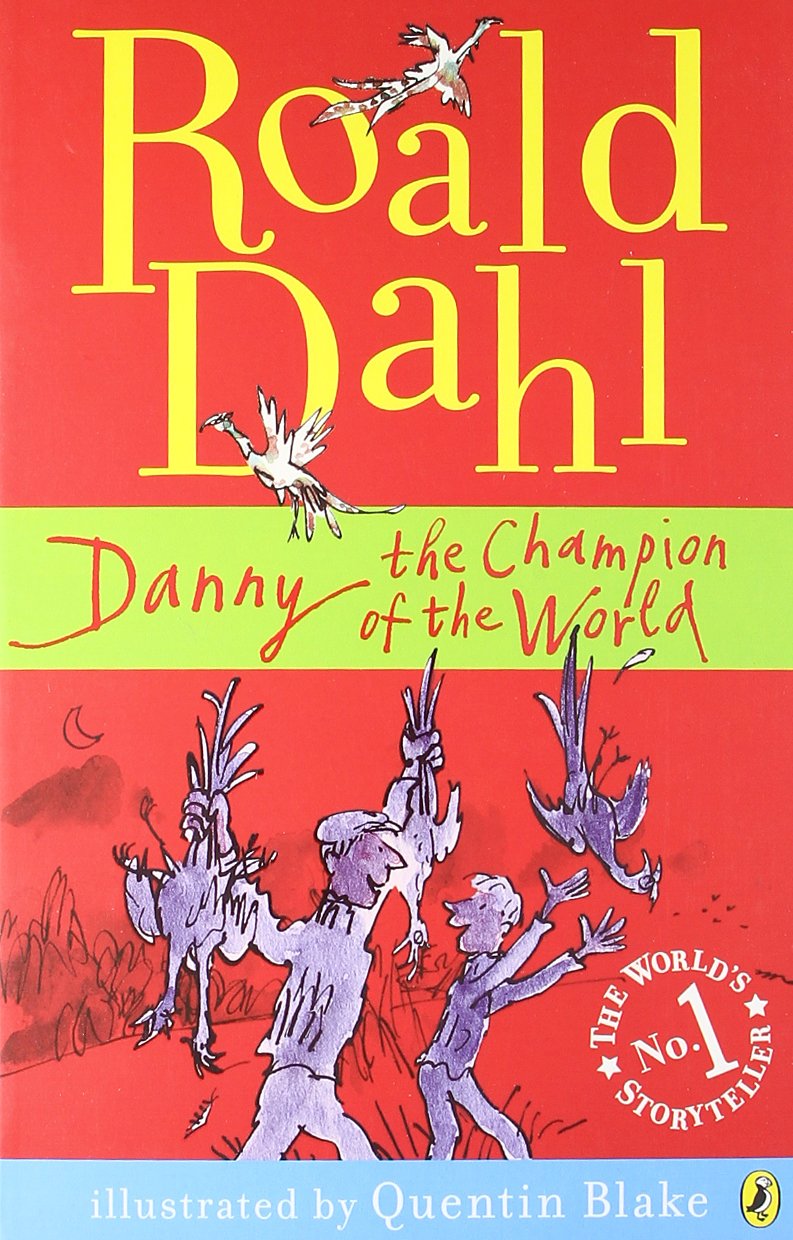 Miss Galloway Recommends ‘Northern Lights’ by Philip Pullman.
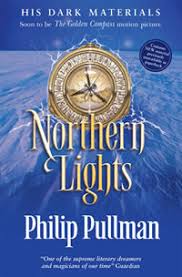 Miss Kerr Recommends ‘Pippi Longstocking’ by Astrid Lindgren.
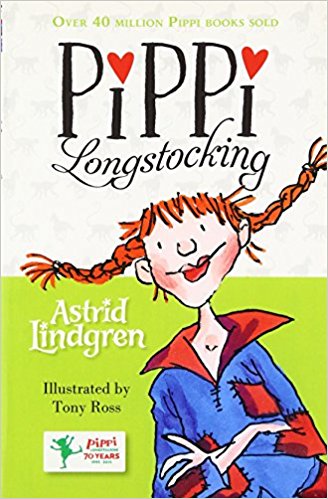 Miss Lennox Recommends ‘The Girl from Aleppo’ by Christine Lamb and Nujeen Mustafa.
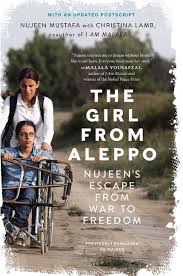 Miss Logan Recommends ‘The Perks of Being a Wallflower’ by Stephen Chbosky.
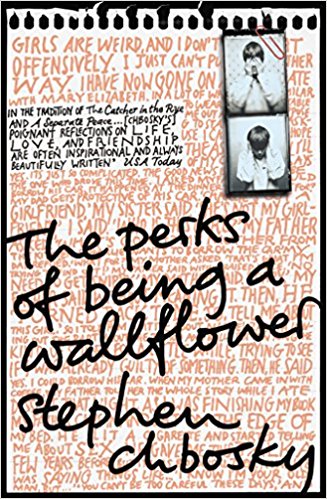 Miss McKenna Recommends ‘The Lovely Bones’ by Alice Sebold.
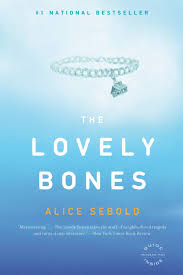 Miss Watson Recommends ‘The Thirteen Problems’ by Agatha Christie.
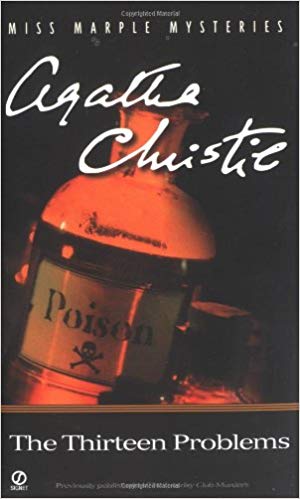 Mr Brandon Recommends ‘The Tattooist of Auschwitz
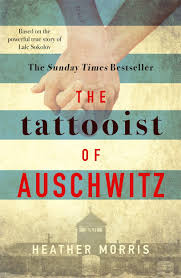 Mr Campbell Recommends ‘A Clockwork Orange’ by Anthony Burgess.
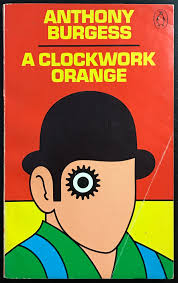 Mr Clark Recommends ‘The Witches’ by Roald Dahl.
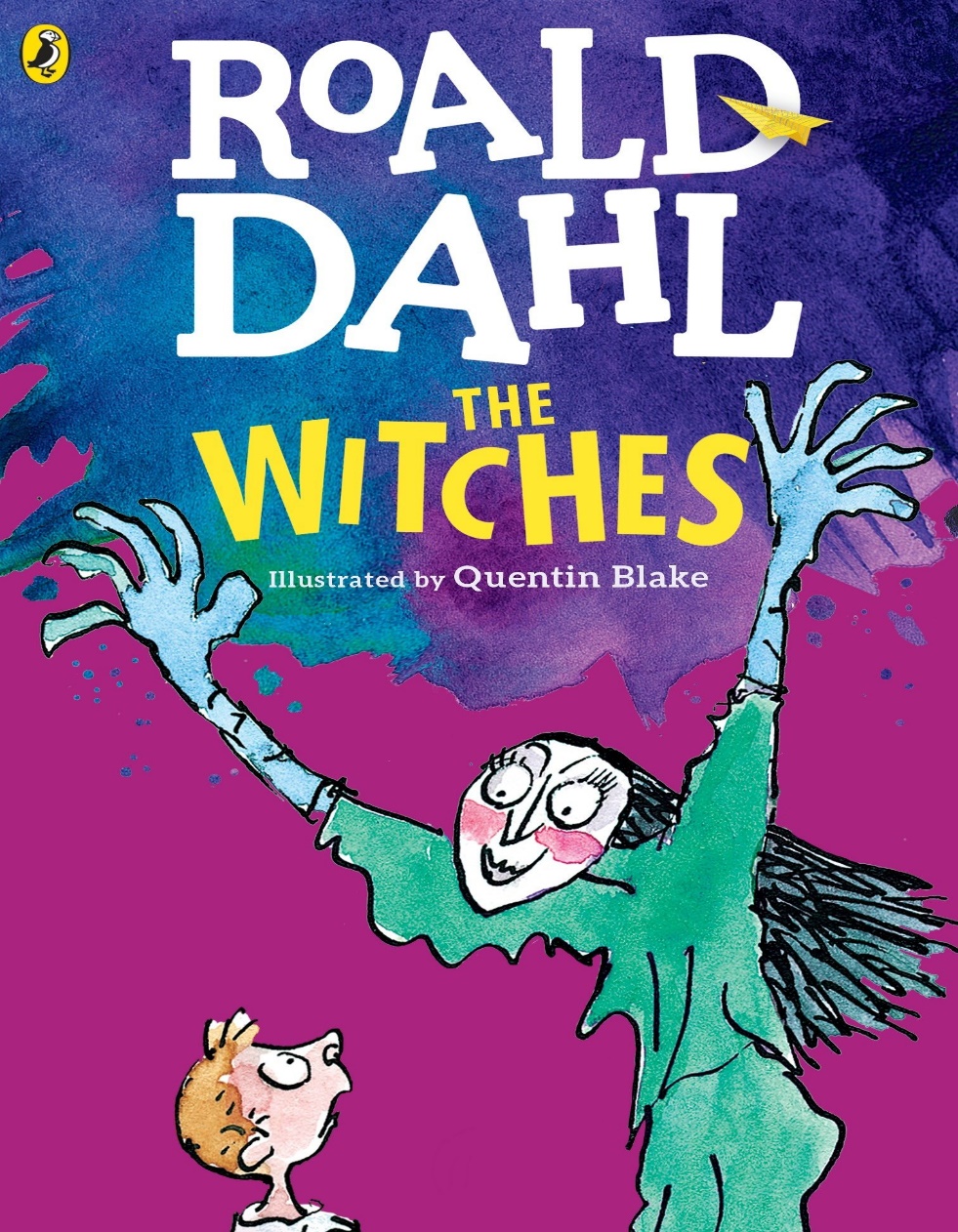 Mr Clarke Recommends ‘Barca’ by Graham Hunter.
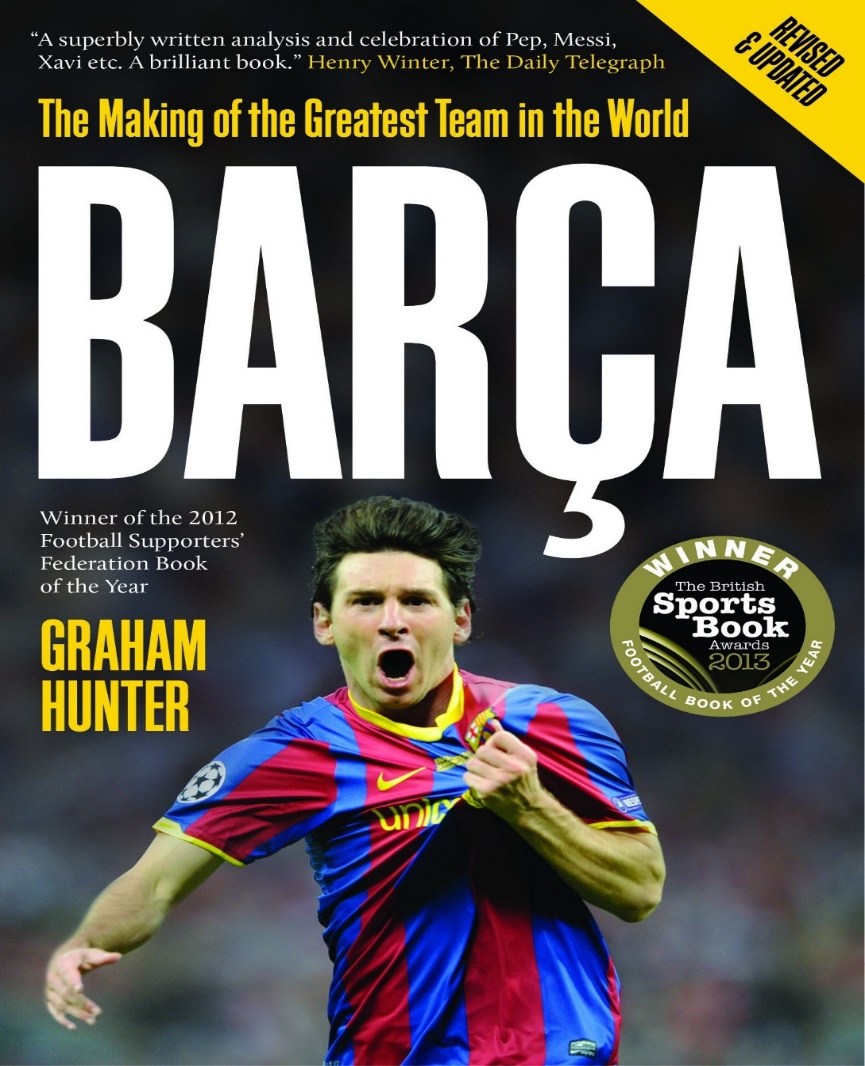 Mr Crawford Recommends ‘The Circle’ by Dave Eggers.
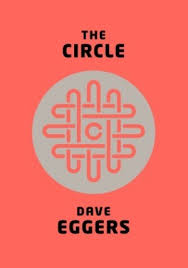 Mr Egan Recommends ‘All Quiet on the Western Front’ by Erich Maria Remarque.
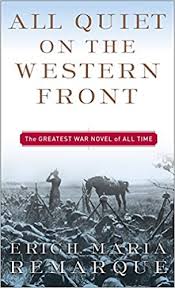 Mr Gardiner Recommends ‘Ender’s Game’ by Orson Scott Card.
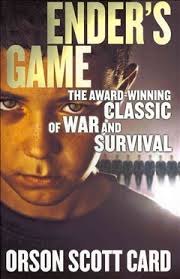 Mr Hamilton Recommends ‘Bounce’ by Matthew Syed.
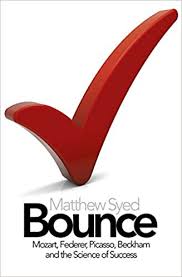 Mr Littley Recommends ‘The Redemption of Althalus’ by David and Leigh Eddings.
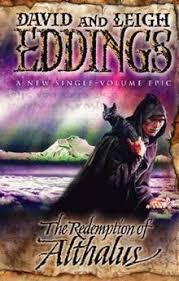 Mr McAllister Recommends ‘Into the Wild’ by Jon Krakauer.
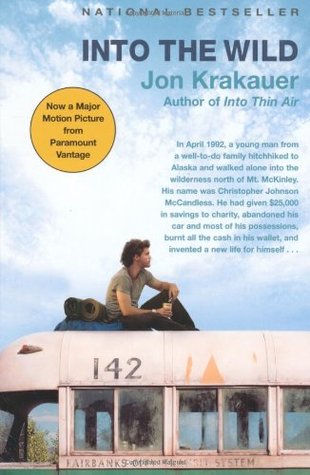 Mr Mearns Recommends ‘The Hobbit’ by J.R.R Tolkien.
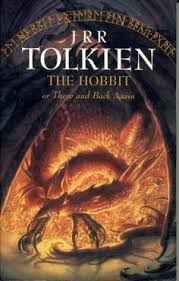 Mr Mitchell Recommends ‘Legend’ by David Gemmell.
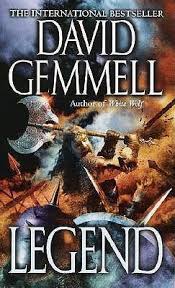 Mr Paterson Recommends ‘Harry Potter and the Prisoner of Azkaban’ by J.K Rowling.
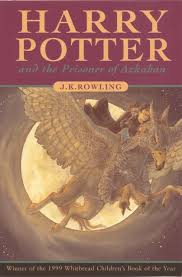 Mrs Allan Recommends ‘Wuthering Heights’ by Emily Bronte.
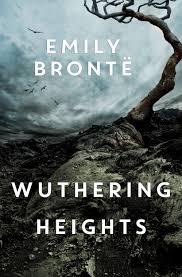 Mrs Ballantyne Recommends ‘Me Before You’ by Jojo Moyes.
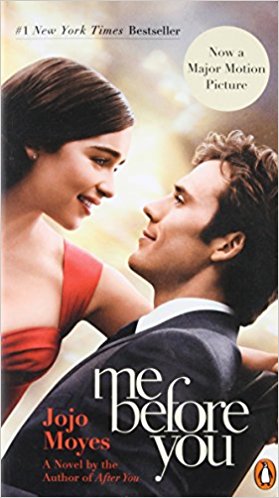 Mrs Cochrane Recommends ‘Harry Potter and the Goblet of Fire’ by J.K Rowling.
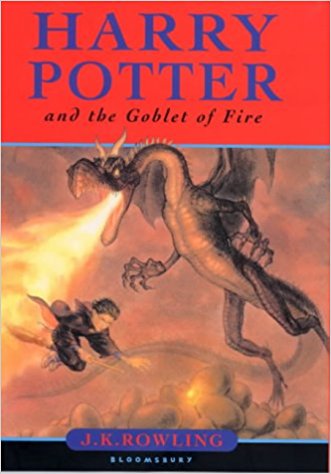 Mrs Currie Recommends ‘Wonder’ by R.J Palacio.
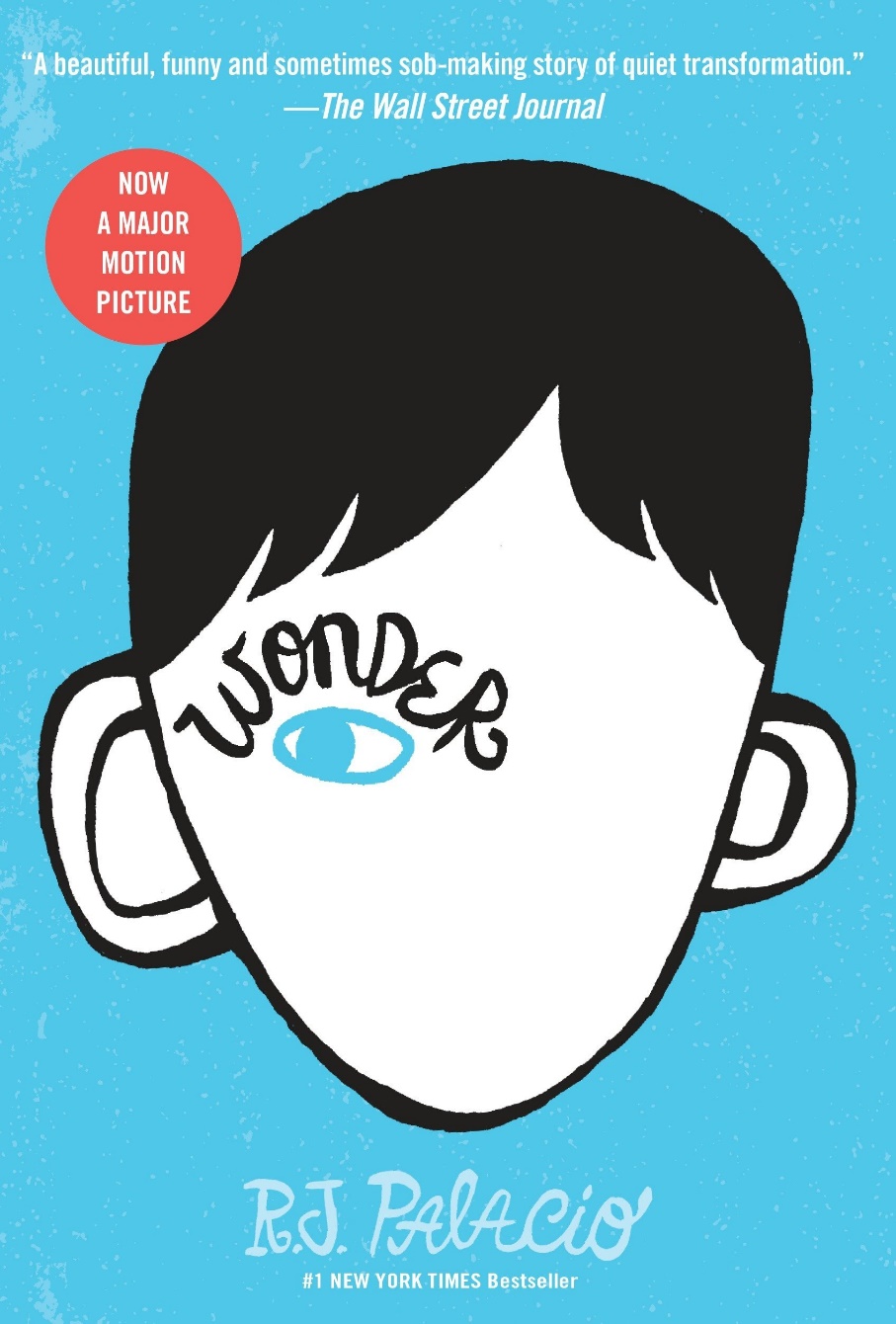 Mrs Hunter Recommends ‘Abomination’ by Robert Swindells.
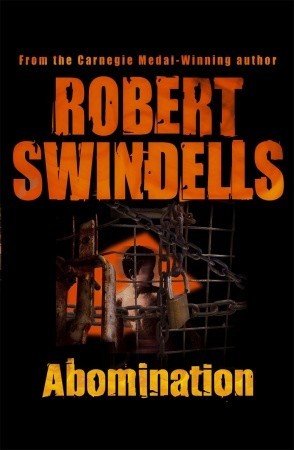 Mrs Jeffrey Recommends ‘Peace at Last’ by Jill Murphy.
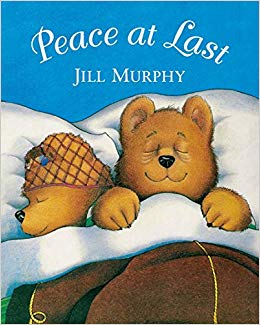 Mrs Kinnaird Recommends ‘Fleshmarket’ by Nicola Morgan.
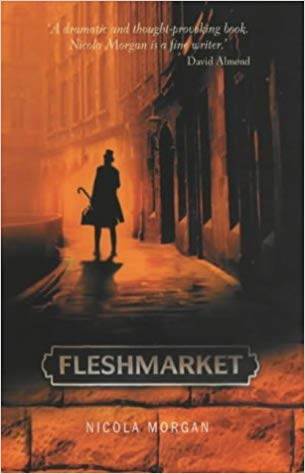 Mrs Magowan Recommends ‘Cannery Row’ by John Steinbeck.
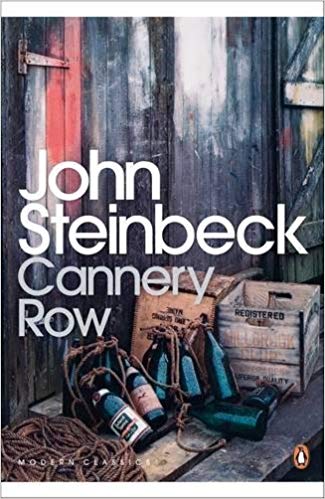 Mrs McAra Recommends ‘To Kill a Mockingbird’ by Harper Lee.
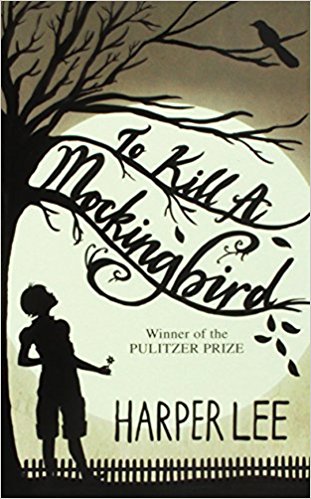 Mrs McHugh Recommends ‘Eleanor Oliphant is Completely Fine’ by Gail Honeyman.
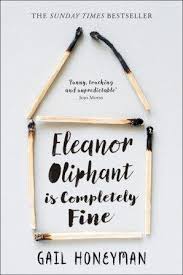 Mrs McKenna Recommends ‘Paddy Clarke, Ha, Ha, Ha’ by Roddy Doyle.
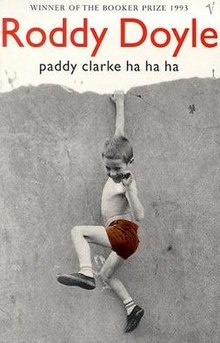 Mrs Neilson Recommends ‘The Hunger Games’ by Suzanne Collins.
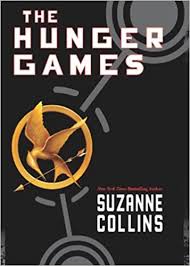 Mrs Paterson Recommends ‘A Clockwork Orange’ by Anthony Burgess.
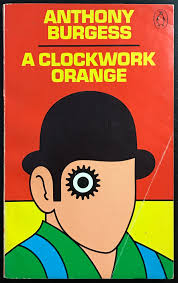 Mrs Reilly Recommends ‘My Sword Hand is Singing’ by Marcus Sedgwick.
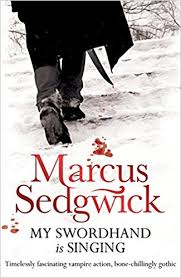 Mrs Ritchie Recommends ‘Goodnight Mister Tom’ by Michelle Magorian.
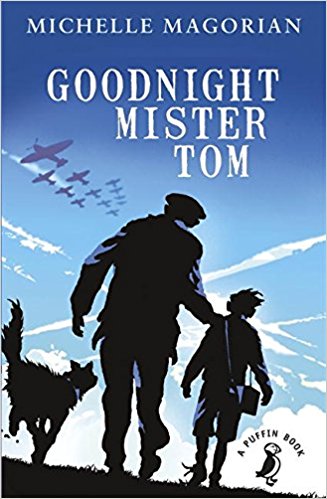 Mrs Rooney Recommends ‘The Fault in our Stars’ by John Green.
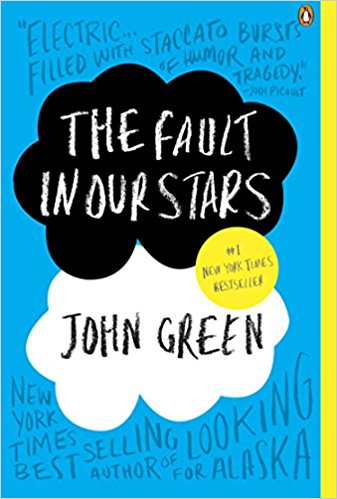 Mrs Scott Recommends ‘To All the Boys I’ve Loved Before’ by Jenny Han.
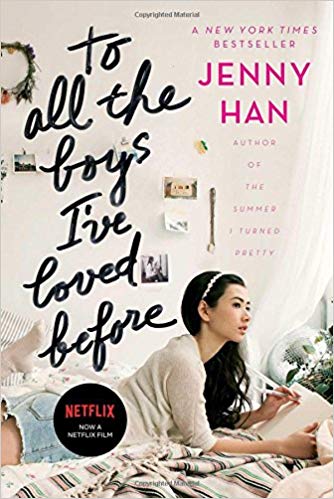 Mrs Sweeney Recommends ‘Charlotte’s Web’ by E.B White.
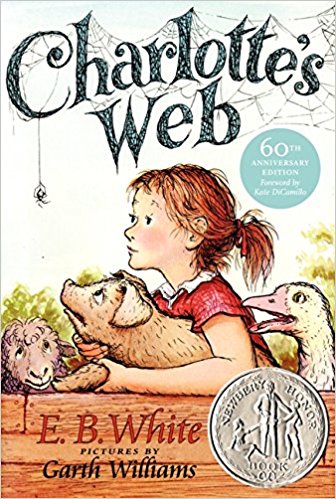 Mrs Swinburne Recommends ‘The Call of the Wild’ by Jack London.
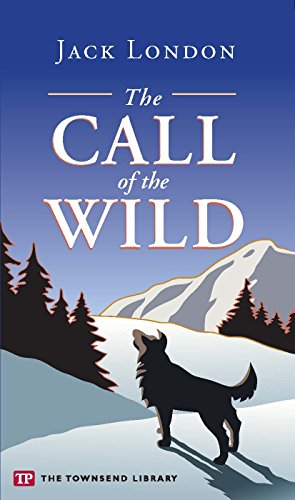 Mrs Taggart Recommends ‘Twilight’ by Stephenie Meyer.
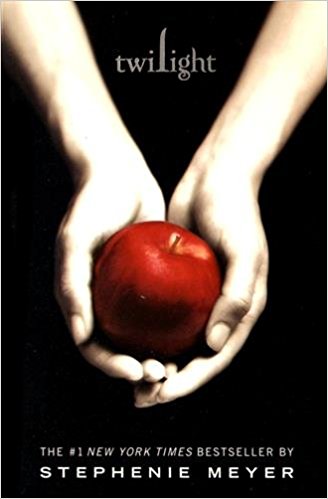 Mrs Tonner Recommends ‘Harry Potter and the Prisoner of Azkaban’ by J.K Rowling.
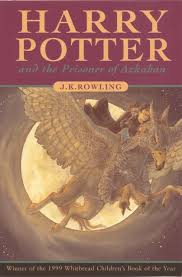 Ms Anderson Recommends ‘The Hunger Games Trilogy’ by Suzanne Collins.
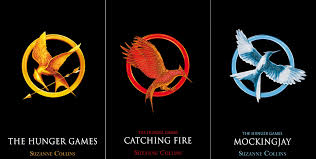 Ms Gorman Recommends ‘The Diary of Two Nobodies’ by Mary Killen and Giles Wood.
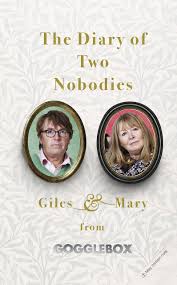 Ms Lyttle Recommends ‘Twilight’ by Stephenie Meyer.
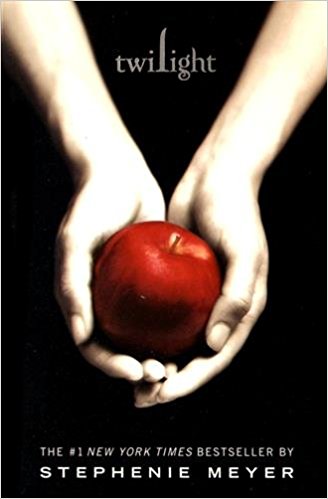 Ms Mackie Recommends ‘The Percy Jackson Series’ by Rick Riordan.
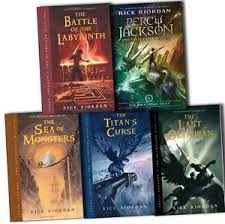 Ms Main Recommends ‘Of Mice and Men’ by John Steinbeck.
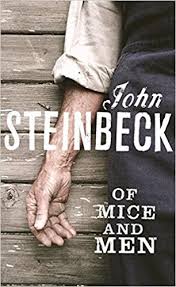 Ms O’Donovan Recommends ‘Native’s: Race and Class in the Ruins of Empire’ by Akala.
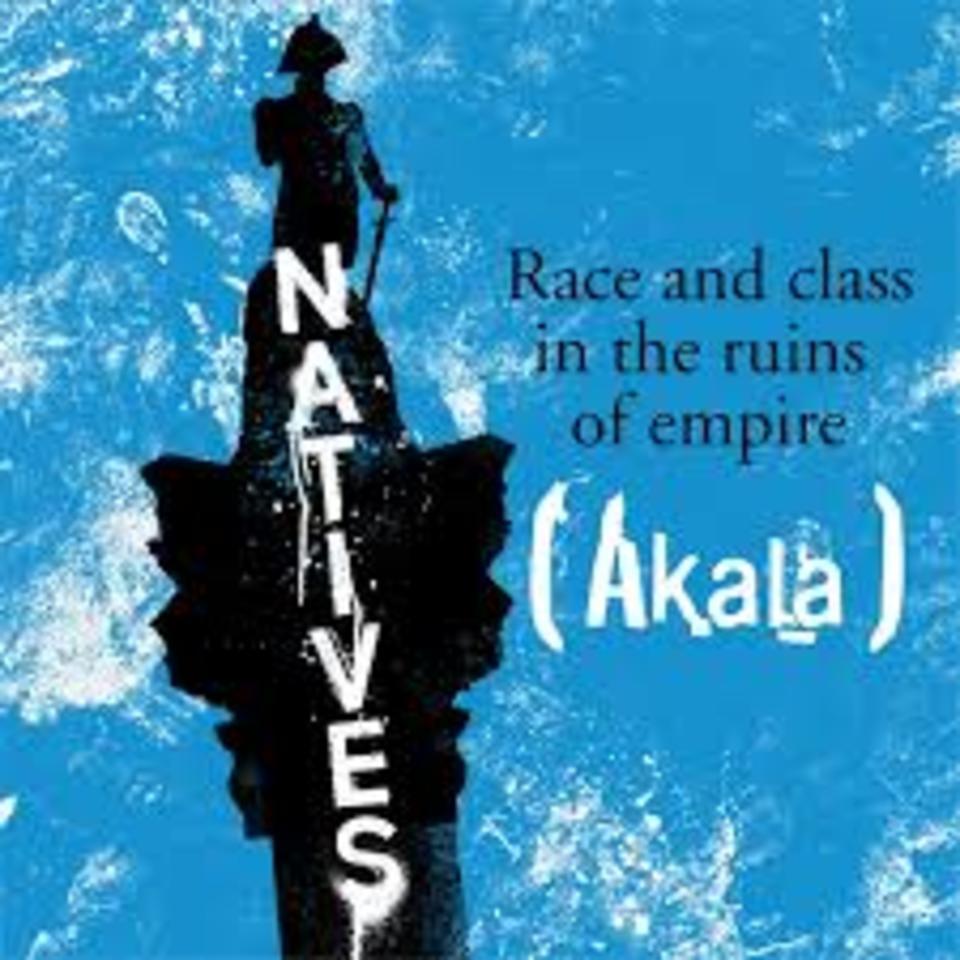 Ms Young Recommends ‘The Lovely Bones’ by Alice Sebold.
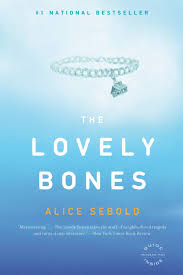 Thank you for all of your fantastic book recommendations. *Get Reading* *Strictly Come Dancing Voice*